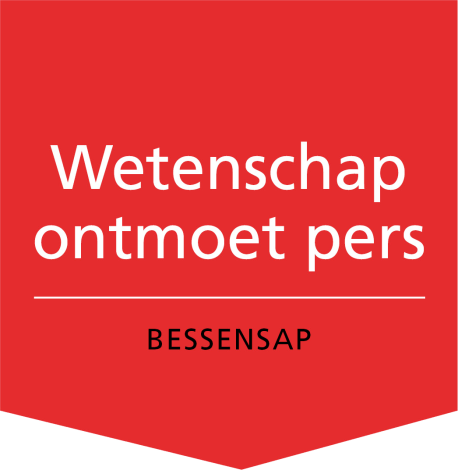 Probus
Aalsmeer
20 mei 2015
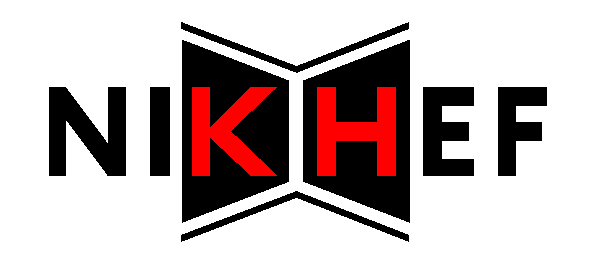 Alles en Niks
VAN DE OERKNAL TOT HIGGS
Niels Tuning
Alles en nikswat leert het allerkleinste ons                                             over het allergrootste
Alles en nikswat leert het allerkleinste ons                                             over het allergrootste
Versneller

De oerknal

Higgs en anti-materie
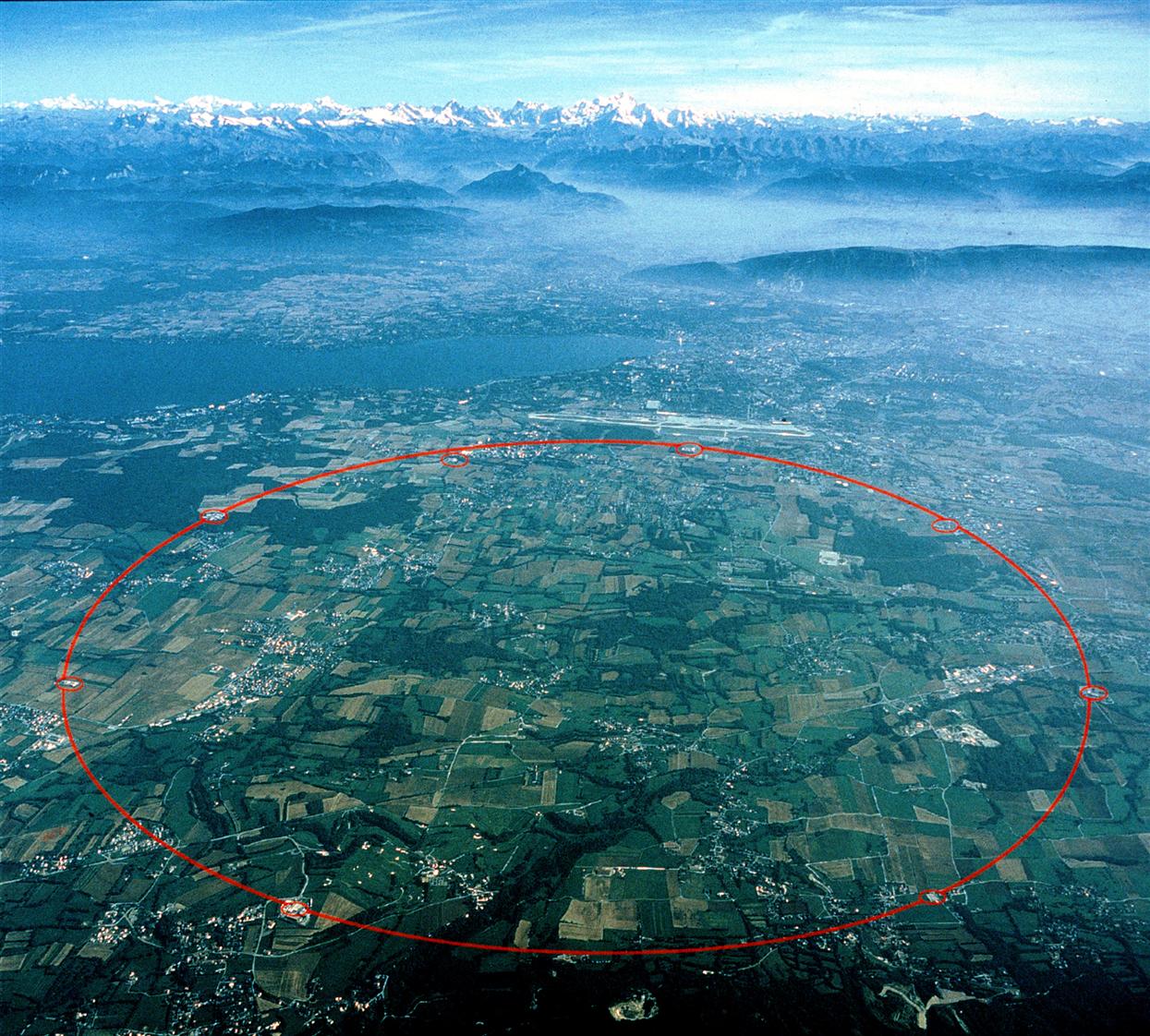 proton
proton
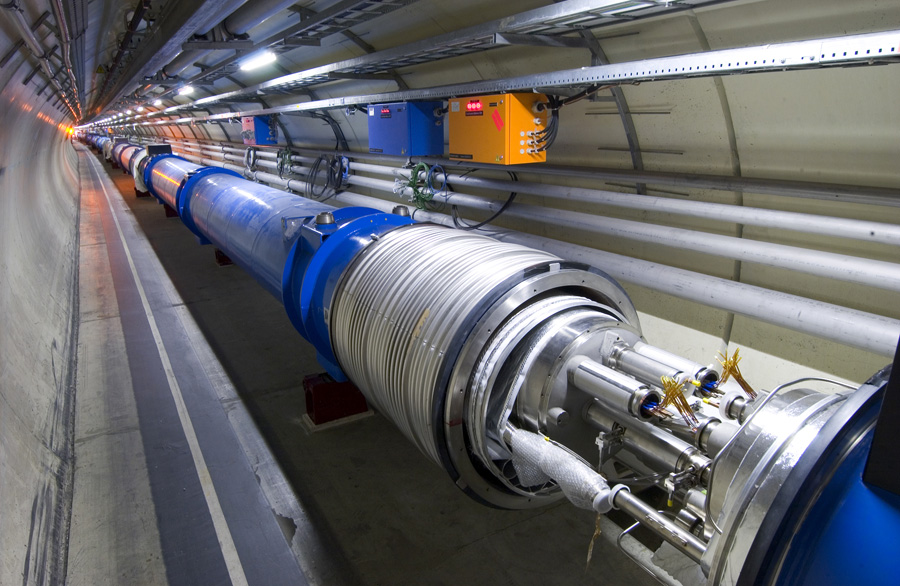 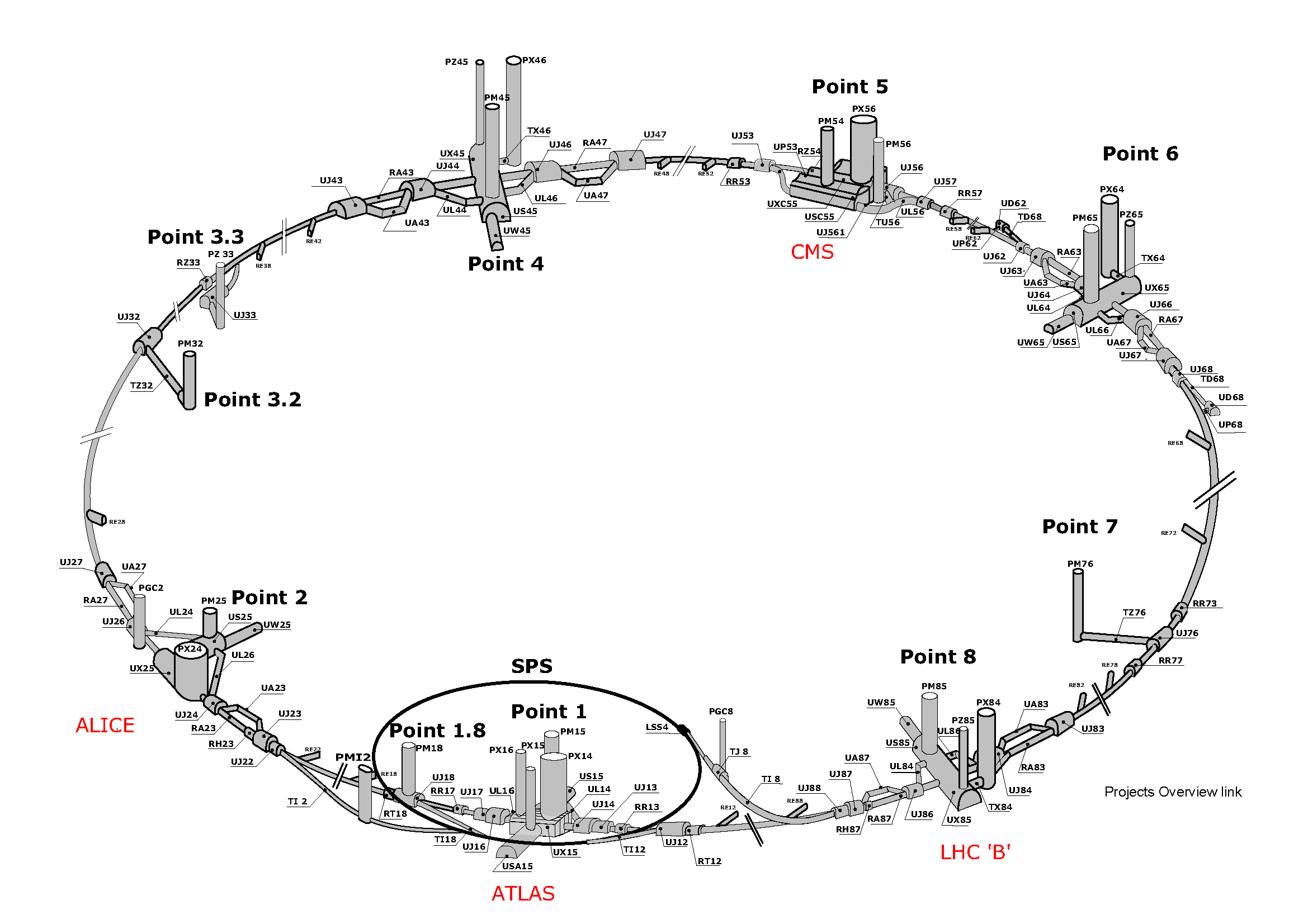 LHC: live
http://op-webtools.web.cern.ch/op-webtools/vistar/vistars.php?usr=LHC1

https://www.i2u2.org/elab/cms/event-display/
LHC in getallen
1232 “dipool” magneten (totaal 9300)

99.9999991% van lichtsnelheid

2808 “bunches” met elk 1012 protonen (elke 8m)

Energieverbruik 120 MW

Opgeslagen energie: 362 MJ

Bouwkosten: $ 4.1 miljard
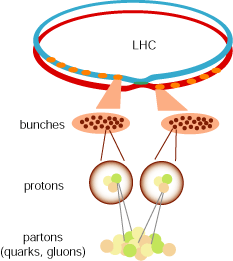 LHC in getallen
1232 “dipool” magneten (totaal 9300)

99.9999991% van lichtsnelheid

2808 “bunches” met elk 1012 protonen (elke 8m)

Energieverbruik 120 MW

Opgeslagen energie: 362 MJ

Bouwkosten: $ 4.1 miljard
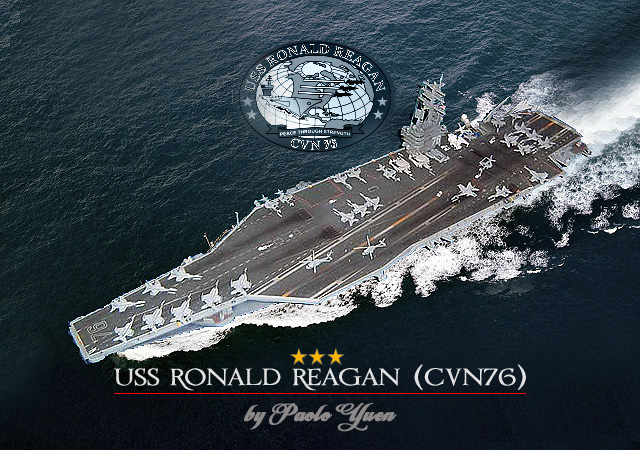 LHC in getallen
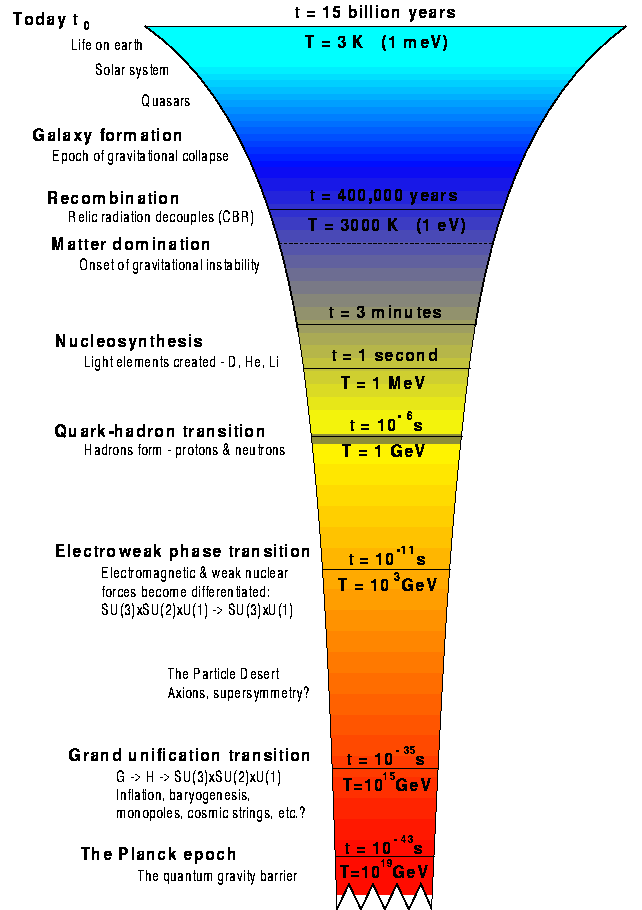 Energie per botsing: 13 TeV

13000 x massa van 1 proton

Zwaar, nieuw deeltje ontdekken?

Energie in het heelal op 10-11 s
LHC
wij
Waarom?
Waarom?
Omdat we willen weten
Waarom?
Omdat we willen weten

De mens verwondert zich







(Wat is het nut van kunst?)
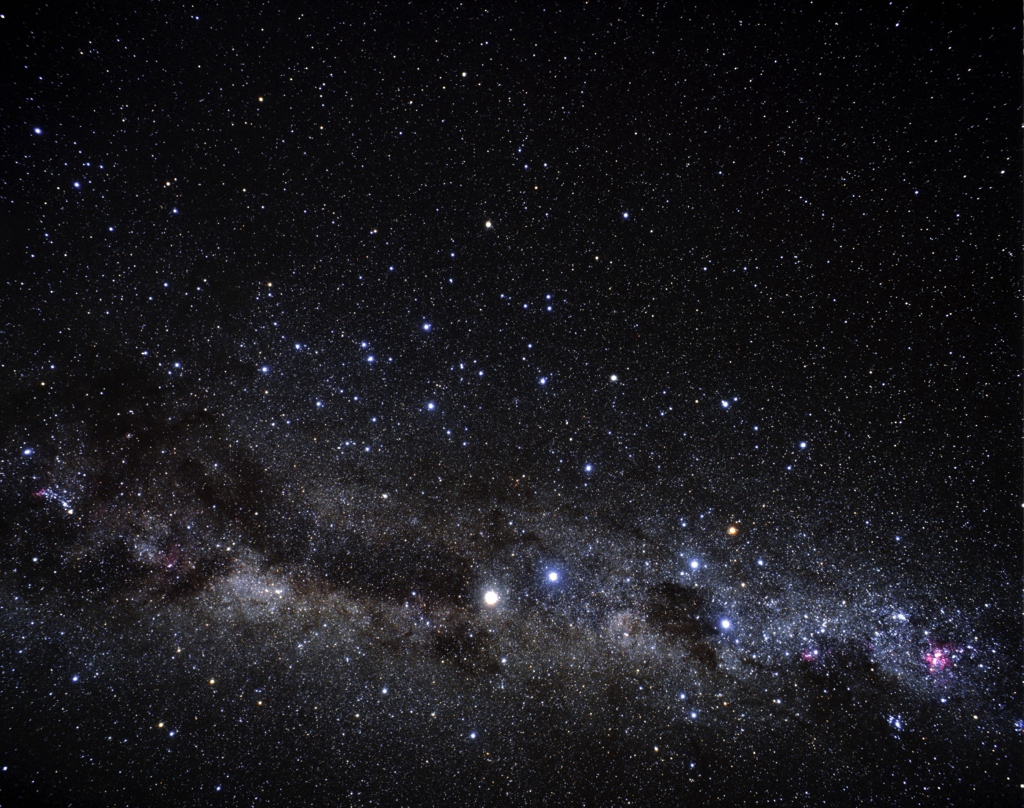 Wat is hier gebeurd…?
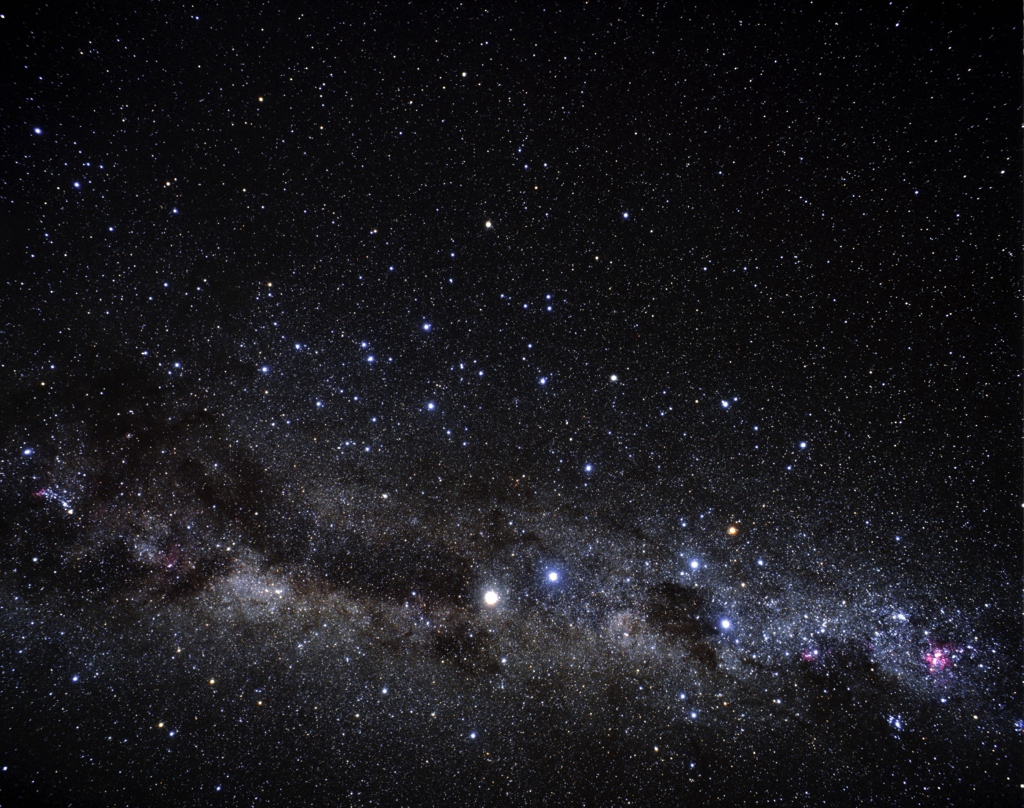 Wat is hier gebeurd…?
Zwaartekracht: alle sterren trekken elkaar aan?
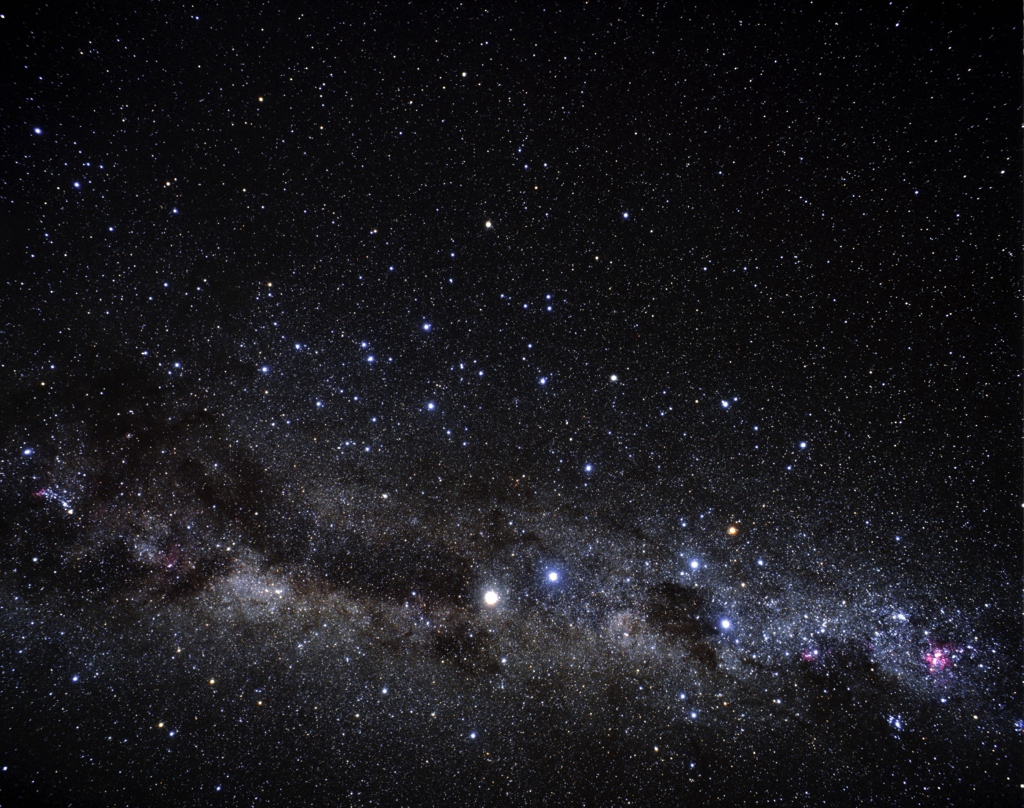 Wat is hier gebeurd…?
Zwaartekracht: alle sterren trekken elkaar aan?

Observatie: alle sterren vliegen van elkaar vandaan!
Big Bang
Hoeveelheid helium en waterstof

Uitdijing

Kosmische achtergrond straling
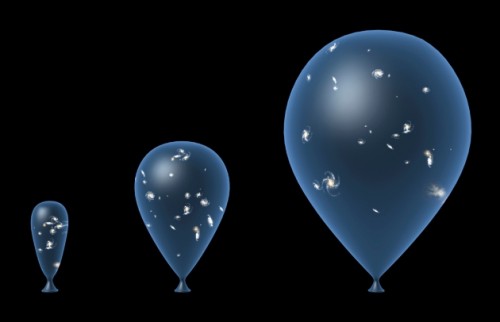 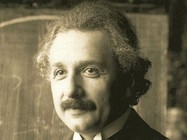 „größte Eselei meines Lebens“ ?!
Uitdijing
Heelal dijt versneld uit !
“Anti-zwaartekracht”  “Donkere energie”  Vacuum energie
Historisch: Einstein’s kosmologische constante
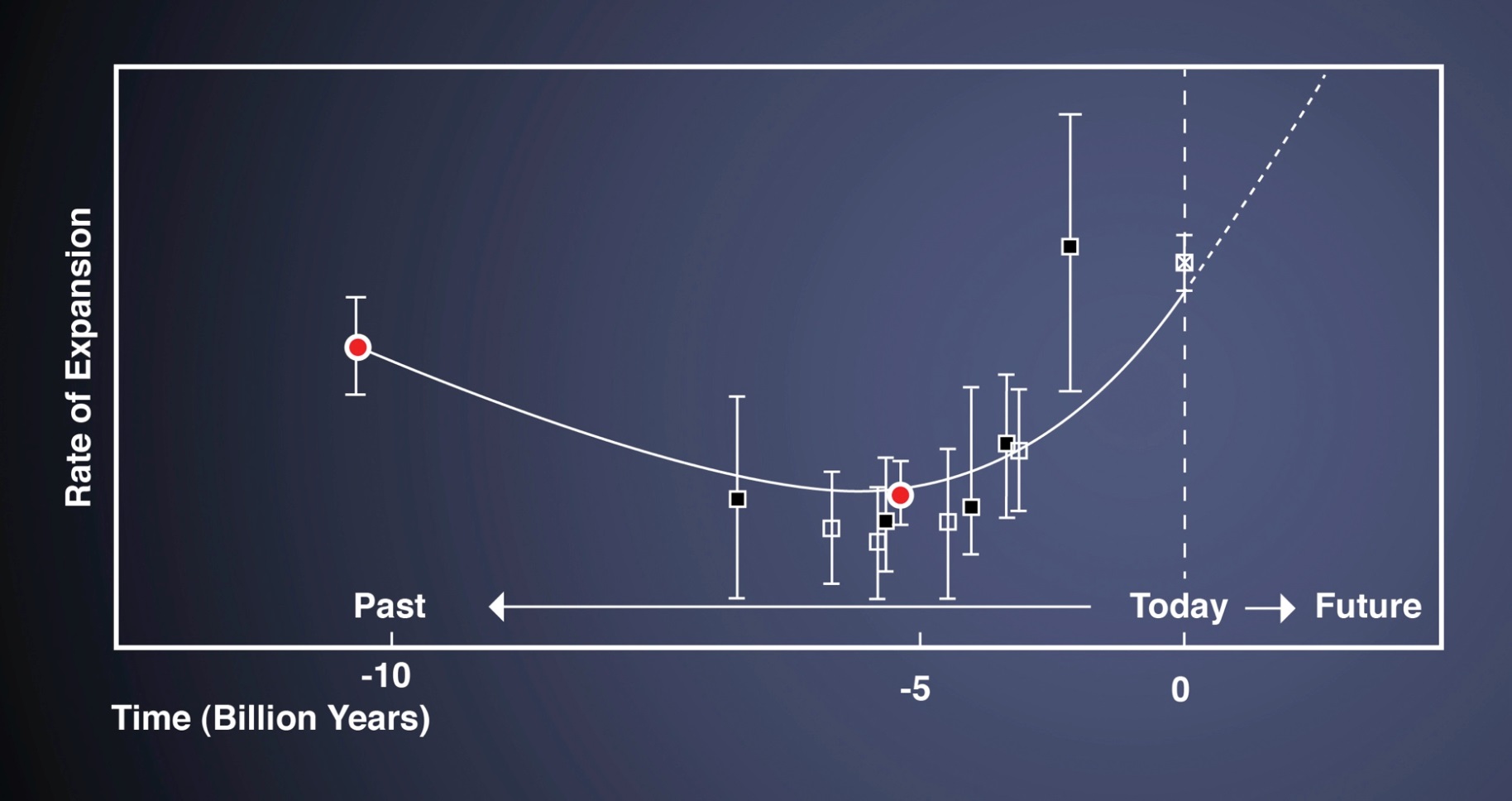 Langzamer
Sneller
Wat als we “de film terugdraaien” … ?!
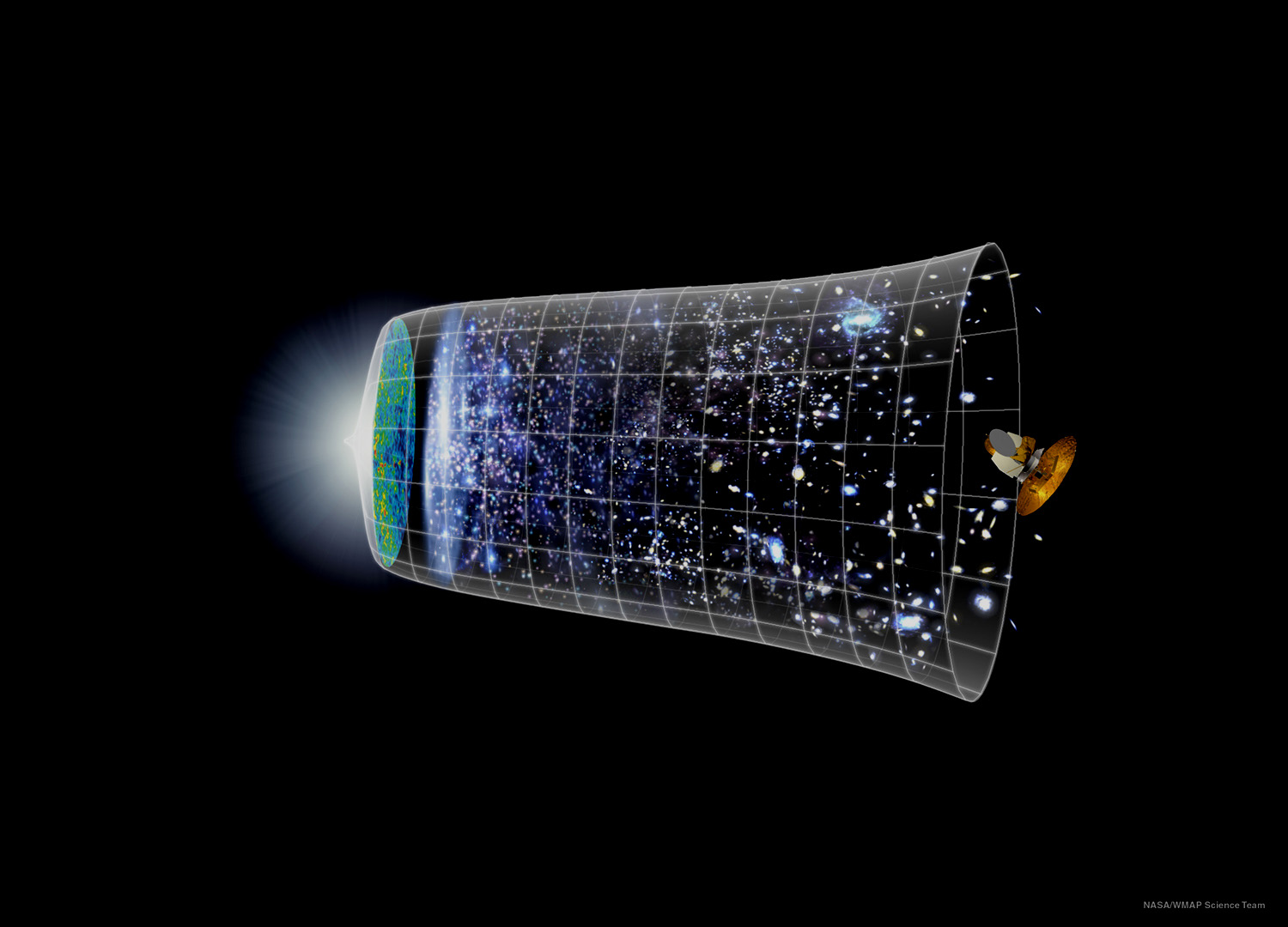 Hoe ging de Knal ?!
tijd
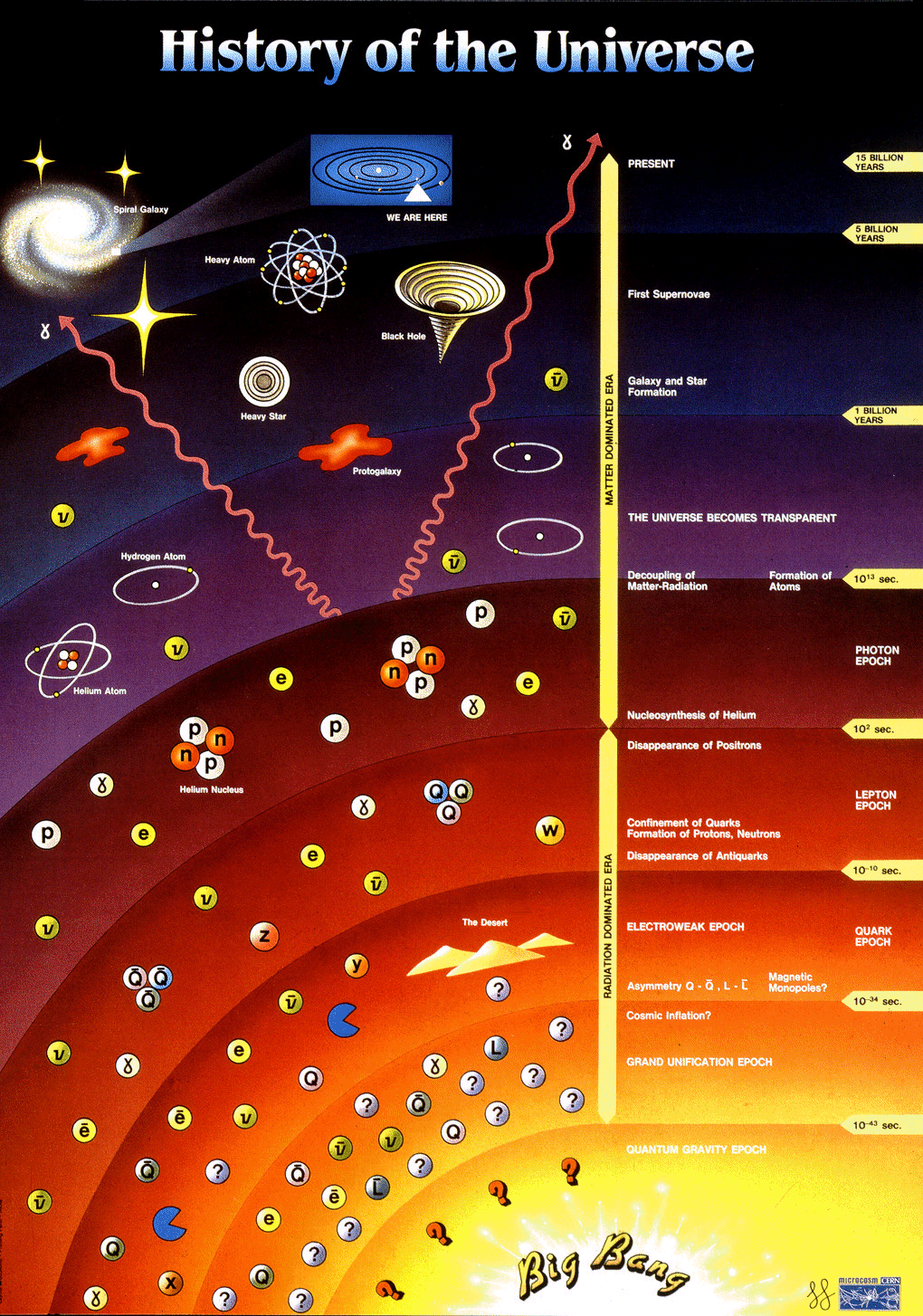 kosmische 
achtergrond 
straling
380 000 jr
Helium
100 s
anti-materie
10-10 s
inflatie
10-34 s
“Kosmische Achtergrond Straling”
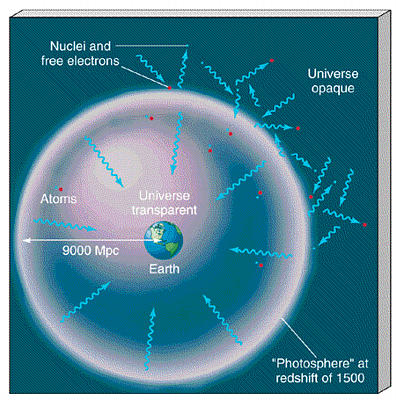 Na 380 000 jaar: 
   heelal werd doorzichtig!
“Kosmische Achtergrond Straling”
Na 380 000 jaar: 
   heelal werd doorzichtig! 

Lang geleden, dus … :

nu ver weg
 beweegt snel van ons af 
 lange golflengte
 radio
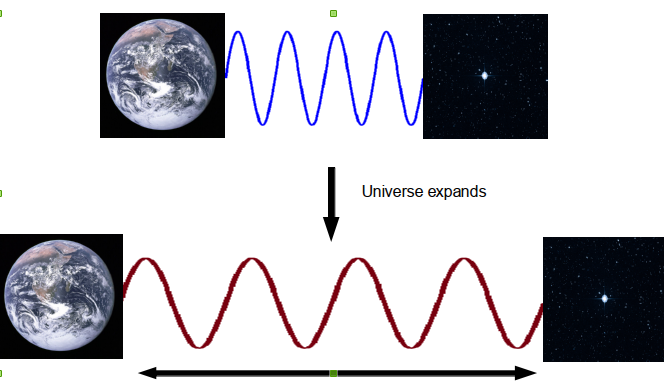 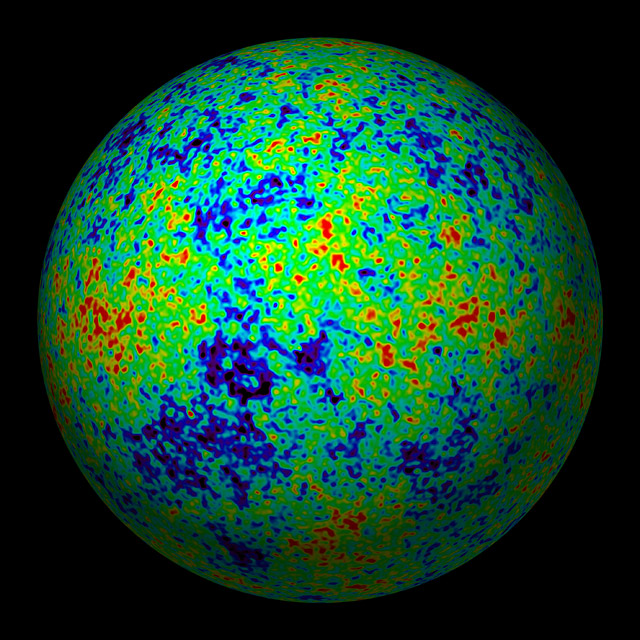 Big Bang
Hoeveelheid helium en waterstof

Uitdijing

Kosmische achtergrond straling
Big Bang: OK
Hoeveelheid helium en waterstof

Uitdijing

Kosmische achtergrond straling



Waar is alle anti-materie 
   gebleven !?
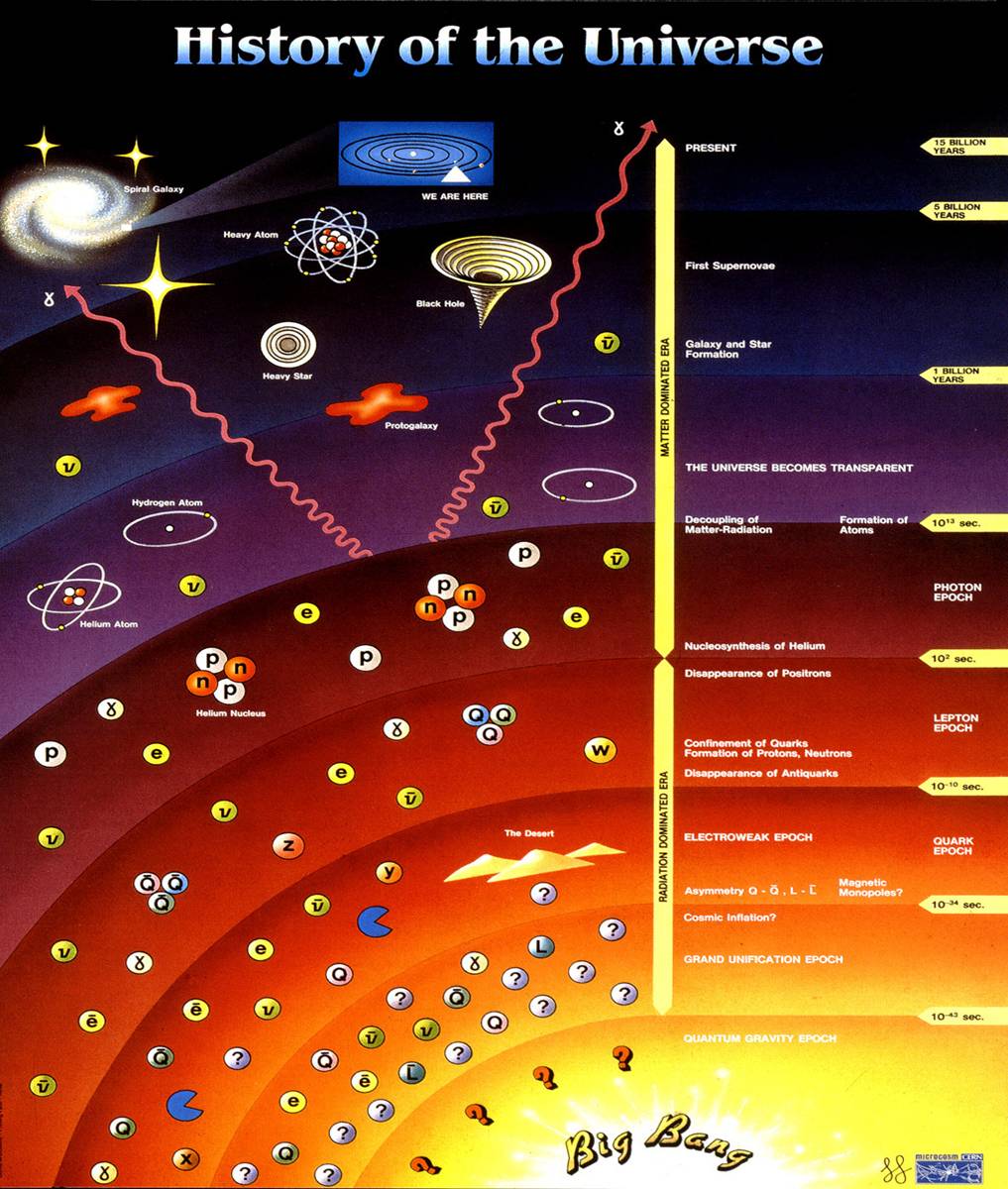 Maar:
Big Bang: OK
Hoeveelheid helium en waterstof

Uitdijing

Kosmische achtergrond straling



Waar is alle anti-materie 
   gebleven !?

Er is te veel aantrekkingskracht !?
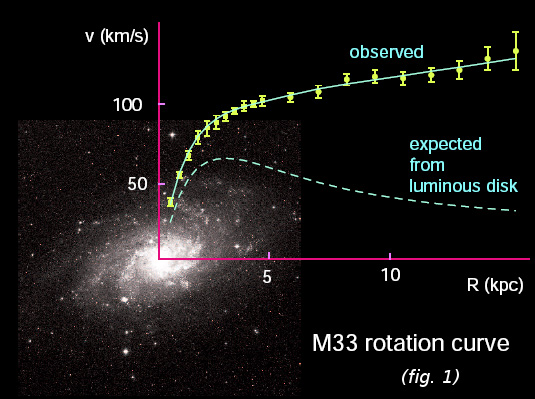 Maar:
Wat weten we niet
Wat weten we wel
Wat gaf de knal?

Waar is de anti-materie?

Wat is de donkere materie?
Heelal dijt uit, oerknal

Anti-materie eigenschappen

Higgs veld om ons heen
Wat weten we niet
Wat weten we wel
Wat gaf de knal?

Waar is de anti-materie?

Wat is de donkere materie?
Heelal dijt uit, oerknal

Anti-materie eigenschappen

Higgs veld om ons heen
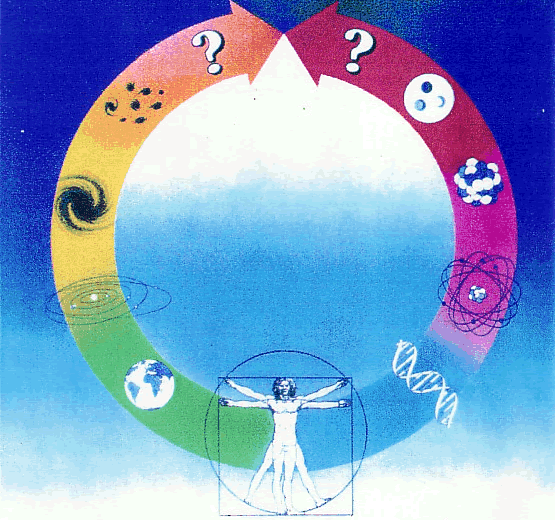 Astronomie
Deeltjes
fysica
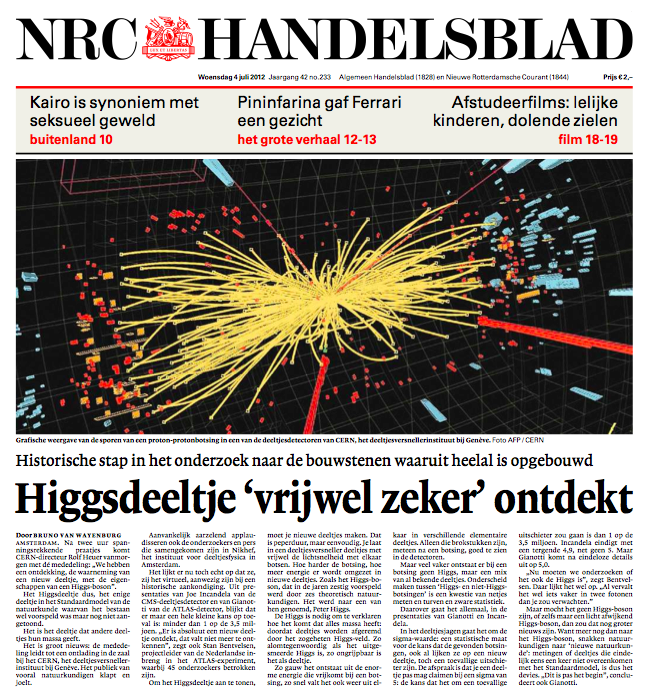 Hoe de Higgs het verschil maakt
Waarom is het Higgs deeltje zo bijzonder?


De verdwenen anti-materie


Inflatie
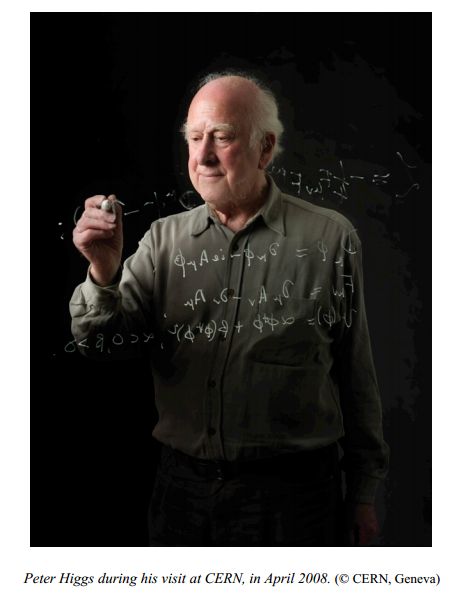 Prof. P. Higgs
Wat zijn de regels voor subatomaire deeltjes?
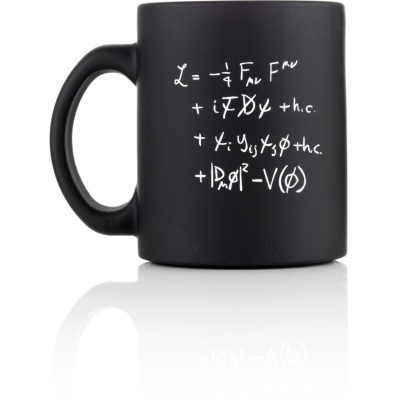 Beschrijving van gedrag van deeltjes
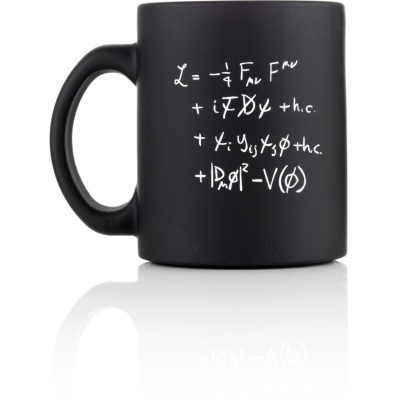 Fotonen F
(Maxwell vergelijkingen! 
E-veld, B-veld, 
electro-magnetische golven, …)
Deeltjes   
(“gewone” materie, electronen, quarks, …)
Interacties    D
(hoe de deeltjes elkaar “voelen”)
      Massa 
(voor de “gewone” deeltjes)
   Higgs
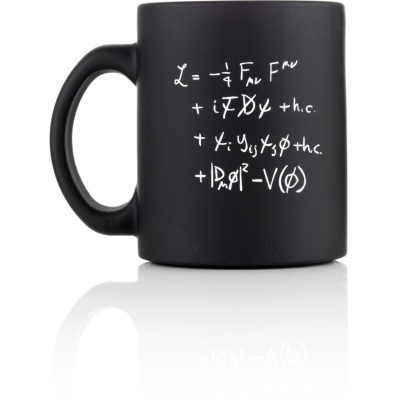 Helft van de mok gaat over Higgs!
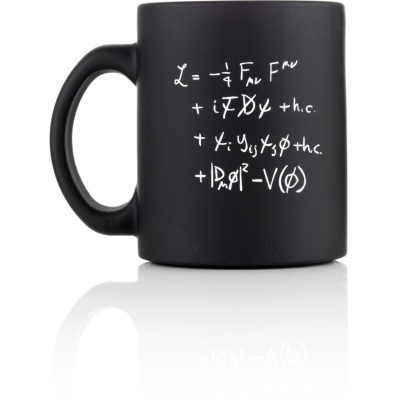 Te koop in de CERN winkel
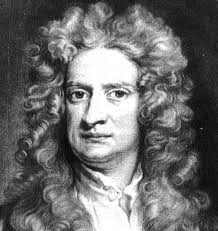 Massa?
F = m x a
Newton
Massa is “wisselkoers” tussen kracht en versnelling
	Maar…  wat is het?


Massa is energie
	Maar… waar komt het vandaan?


Massa is wrijving met Higgs veld!
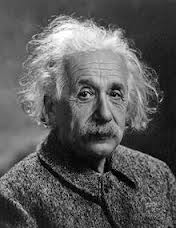 E = m x c2
Einstein
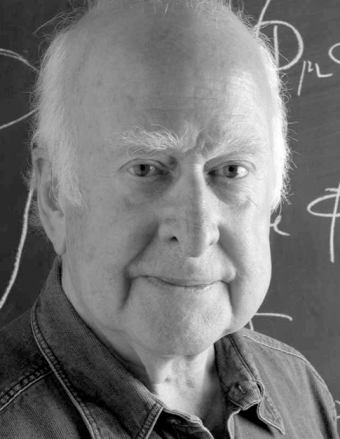 m:  
Higgs
“Wij zwemmen in een oceaan van Higgs deeltjes,  
… alsof we vissen zijn en nu hebben vastgesteld dat er water om ons heen is.” 

Prof. Robbert Dijkgraaf
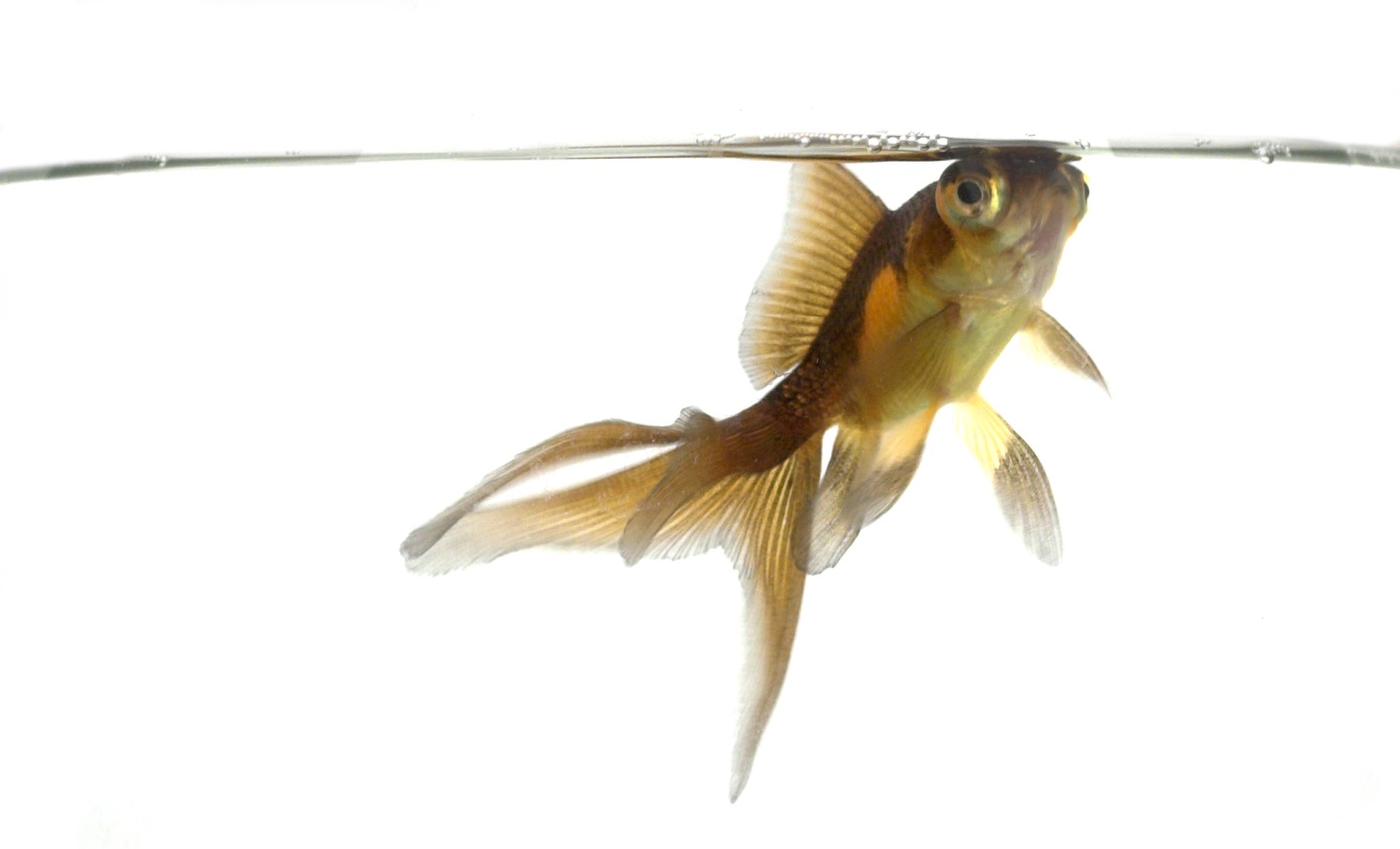 Hoe de Higgs het verschil maakt
Waarom is het Higgs deeltje zo bijzonder?


De verdwenen anti-materie


Inflatie
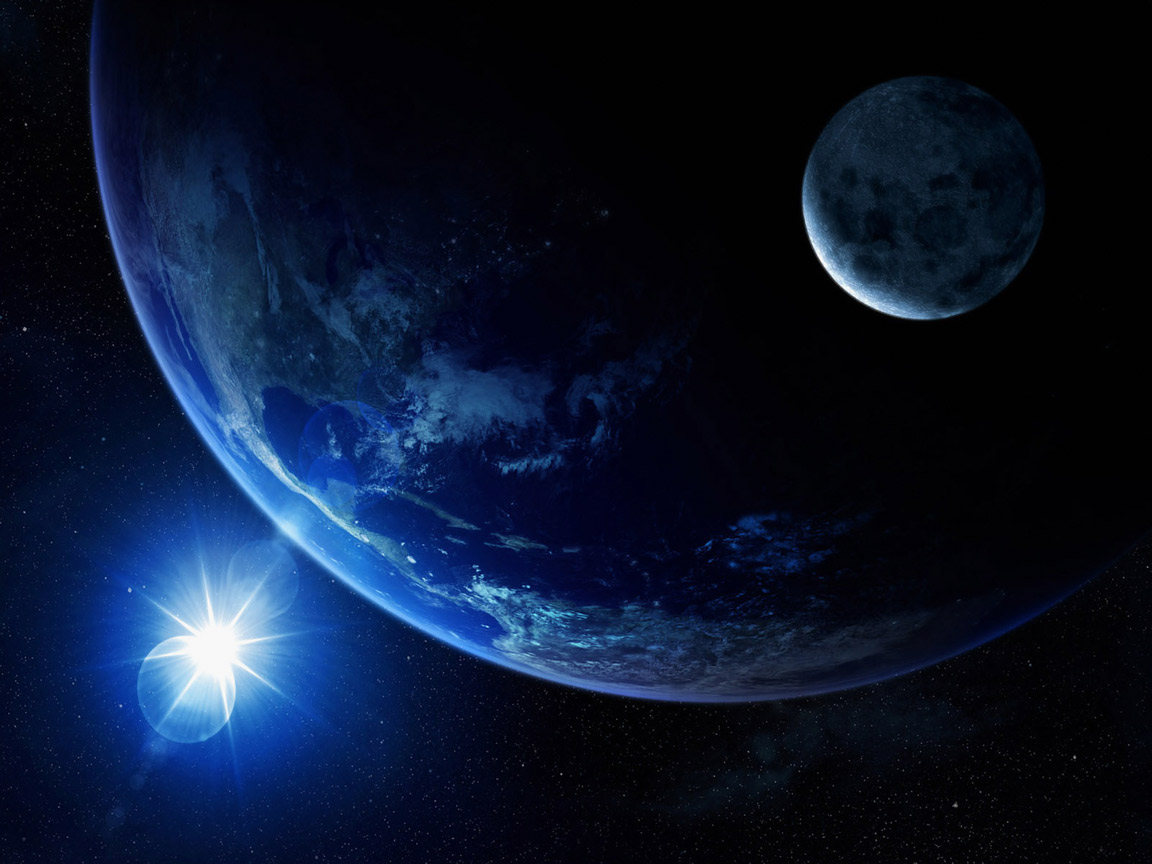 Waar is de anti-materie gebleven?
Anti-materie?
Anti-materie annihileert in contact met materie

Dagelijkse routine in ziekenhuizen
Anti-materie?
Anti-materie annihileert in contact met materie

Dagelijkse routine in ziekenhuizen
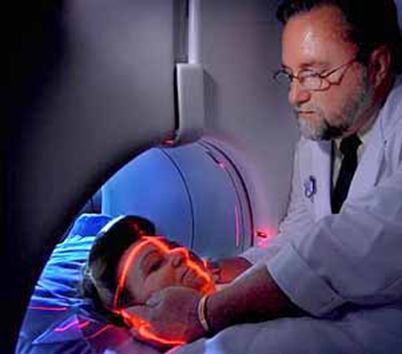 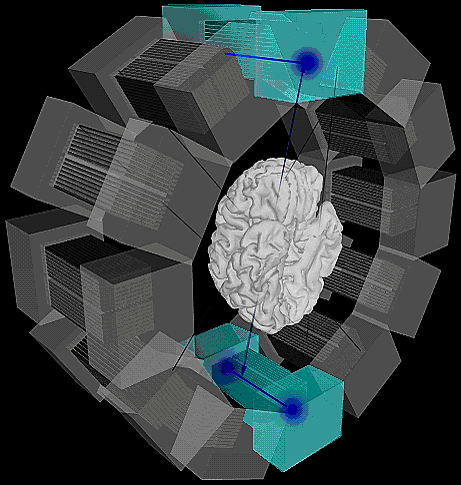 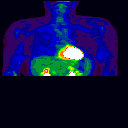 e+e  
Anti-materie?
Anti-materie annihileert in contact met materie

Dagelijkse routine in ziekenhuizen







In het lab maken we altijd gelijke hoeveelheden:
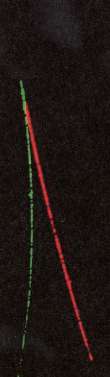 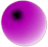 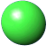 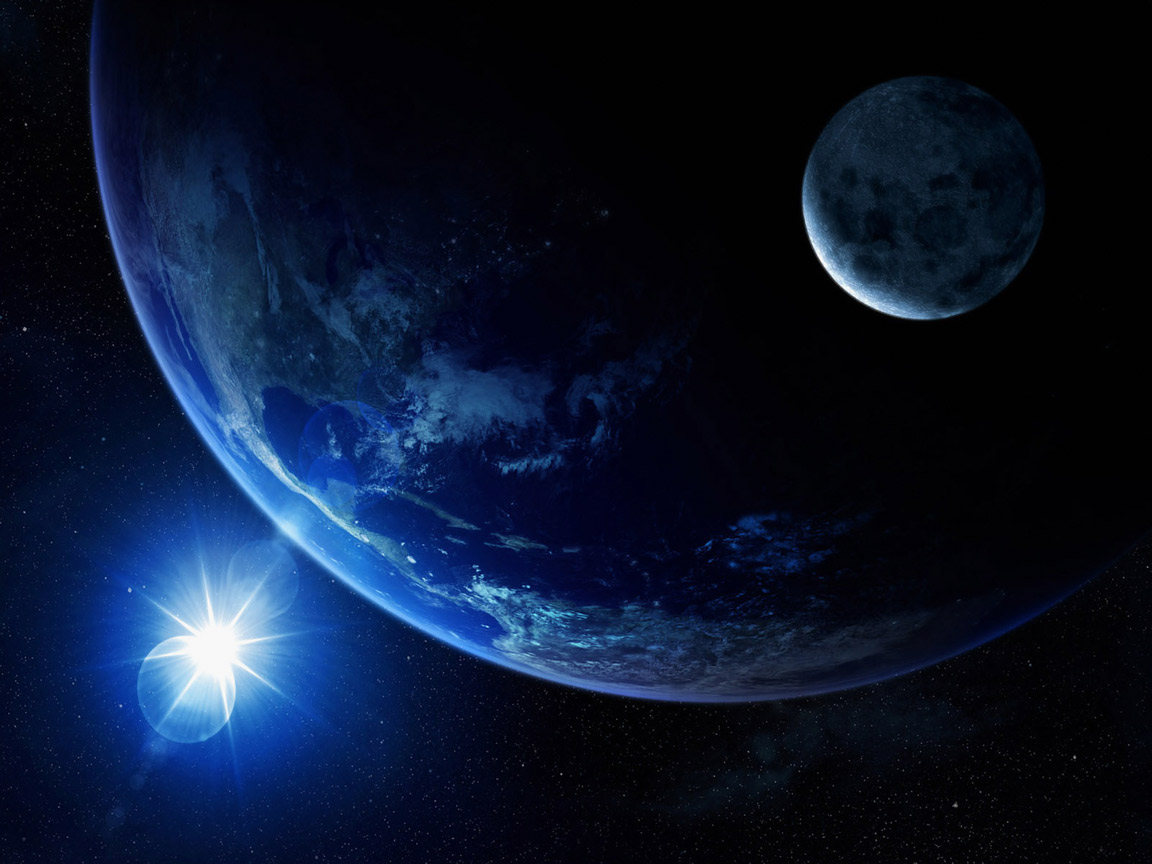 Waar is de anti-materie gebleven?
Hoe de Higgs het verschil maakt
Waarom is het Higgs deeltje zo bijzonder?


De verdwenen anti-materie


Inflatie
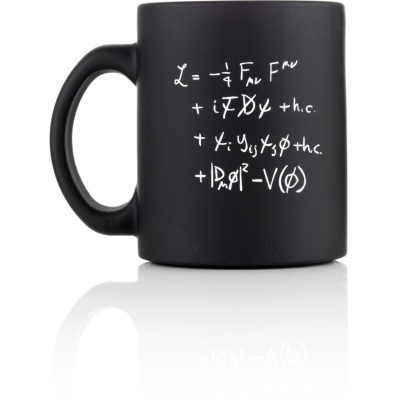       Massa 
(voor de “gewone” deeltjes)
Yij   Verschil tussen materie en anti-materie!
Hoe de Higgs het verschil maakt
Hoe onderzoeken wij dit verschil?
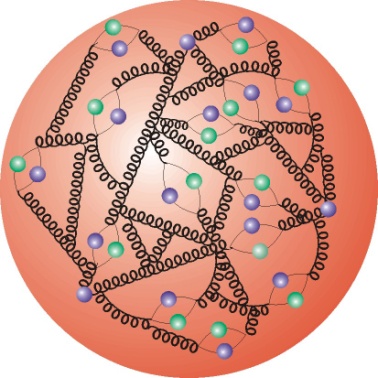 proton
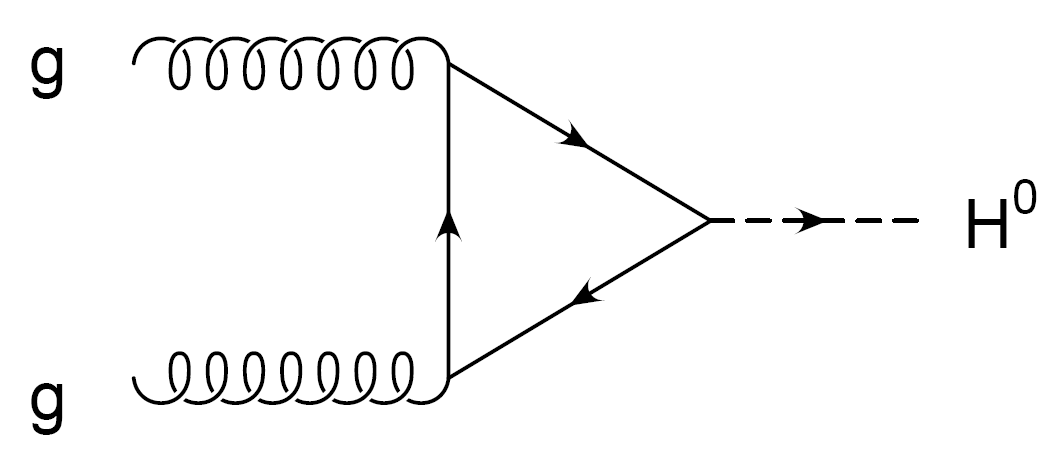 b
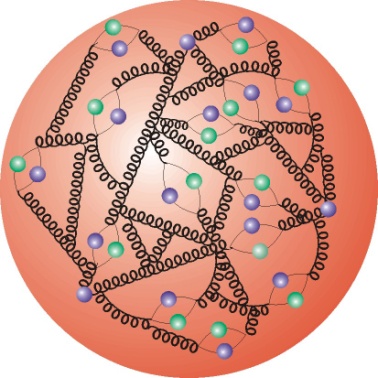 b
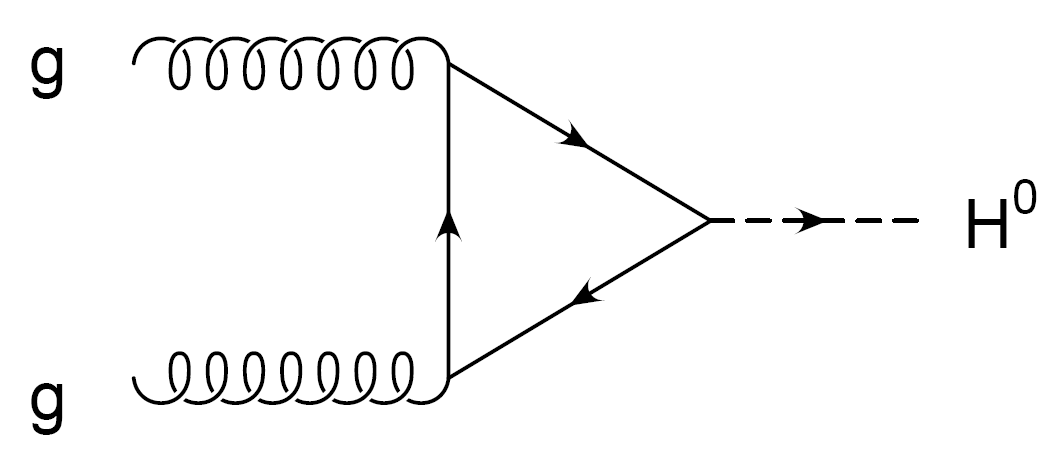 u
proton
Vub
c
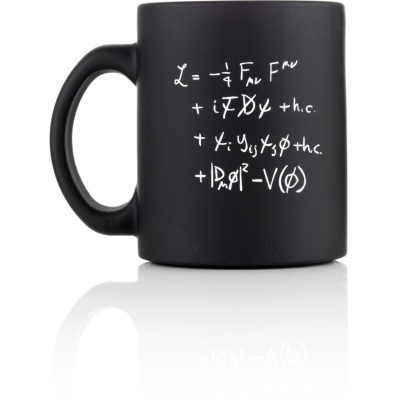 Vcb
Yij           Vcb, Vub
   
Verschil tussen materie en anti-materie
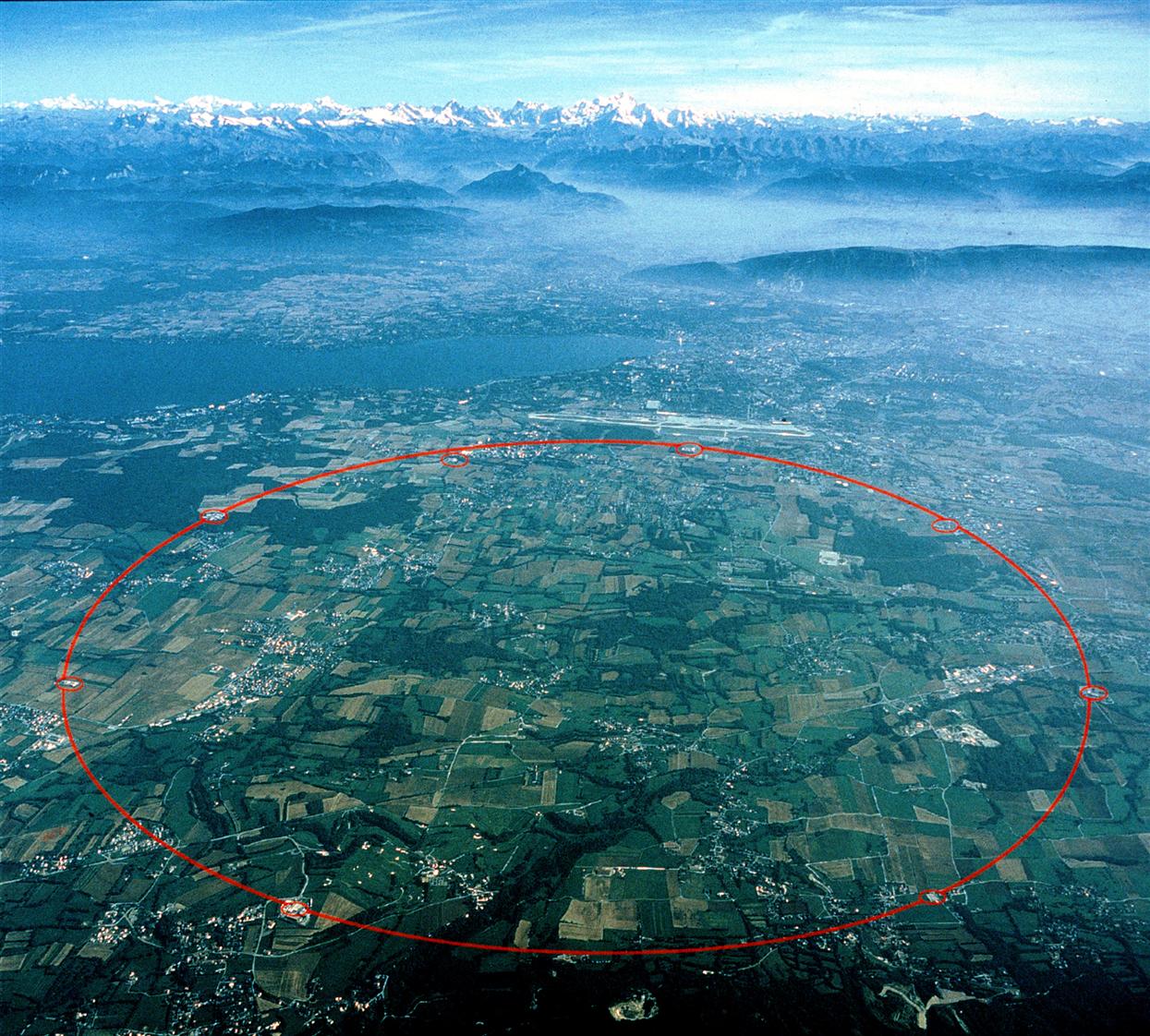 proton
proton
LHCb detector
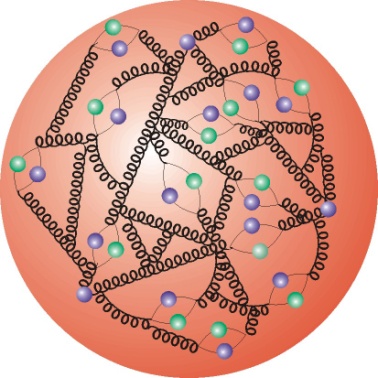 proton
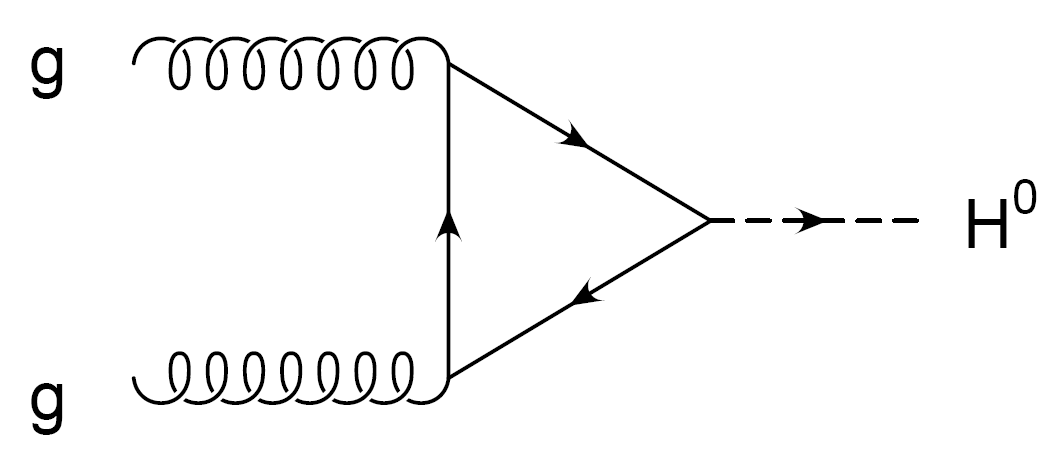 b
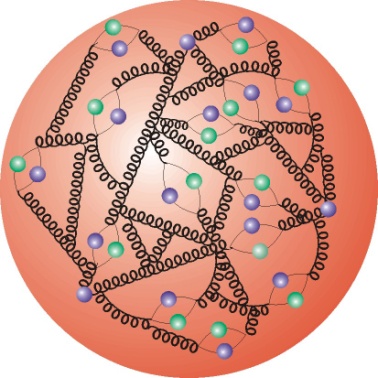 b
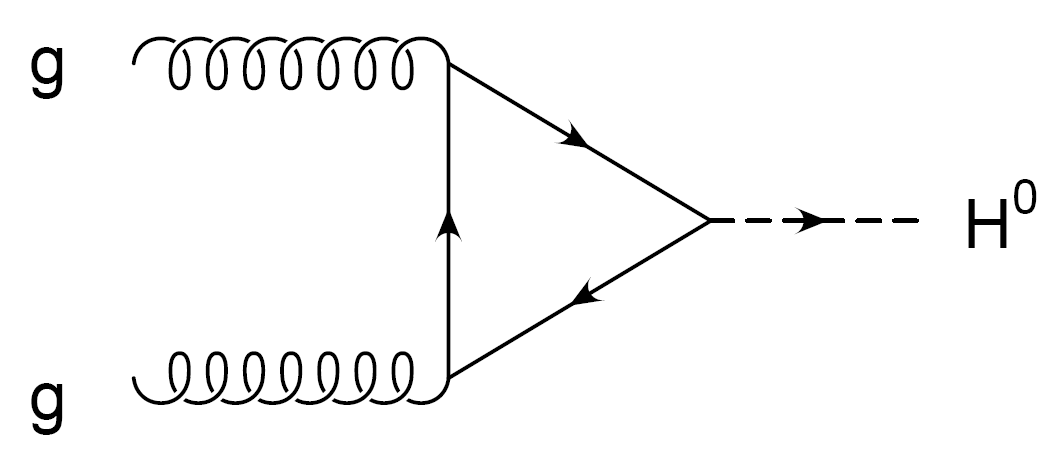 u
proton
Vub
c
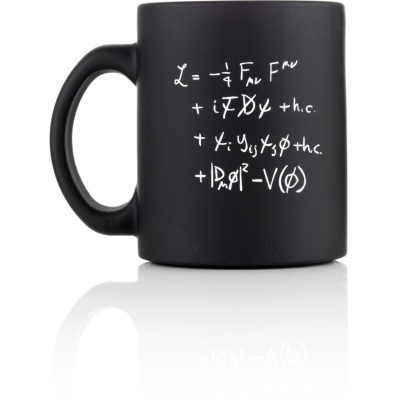 Vcb
Yij           Vcb, Vub
   
Verschil tussen materie en anti-materie
Hoe de Higgs het verschil maakt
Waarom is het Higgs deeltje zo bijzonder?


De verdwenen anti-materie


Inflatie
Higgs
Het Begin?

Het Einde?
Higgs: Het Begin?
Higgs: Het Begin?
Een van Higgs’ eigenschappen komt overeen met een ander veld…

Het inflaton dat de het heelal opblies tussen 10-33 en 10-32 seconde na de Big Bang
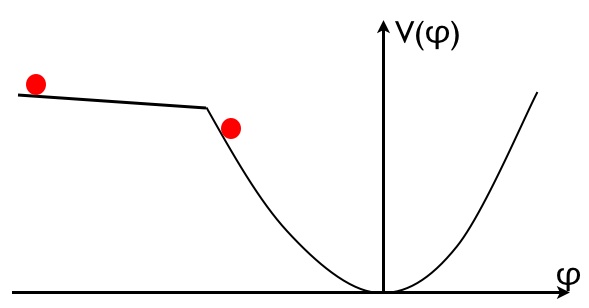 Higgs: Het Einde?
Higgs: Het Einde?
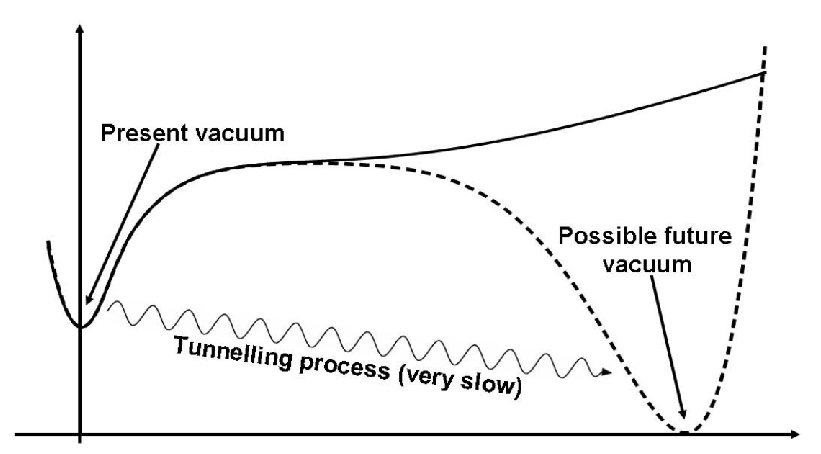 Wij
Higgs: Het Einde?
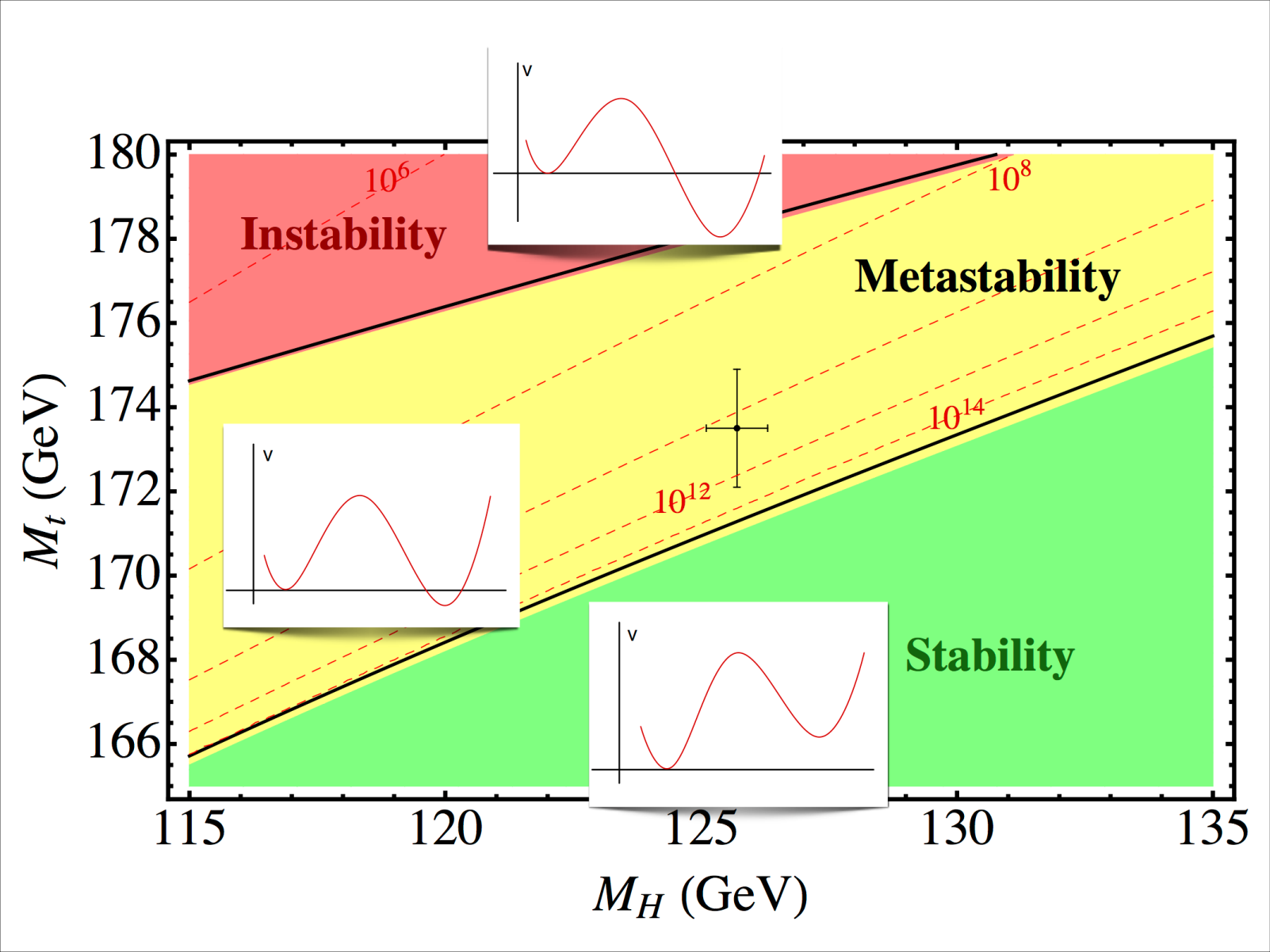 Wij
Vacuum decay is the ultimate ecological catastrophe; 
in the new vacuum there are new constants of nature; 
after vacuum decay, not only is life as we know it impossible, 
so is chemistry as we know it.                     Sidney Coleman
Higgs: Het Einde?
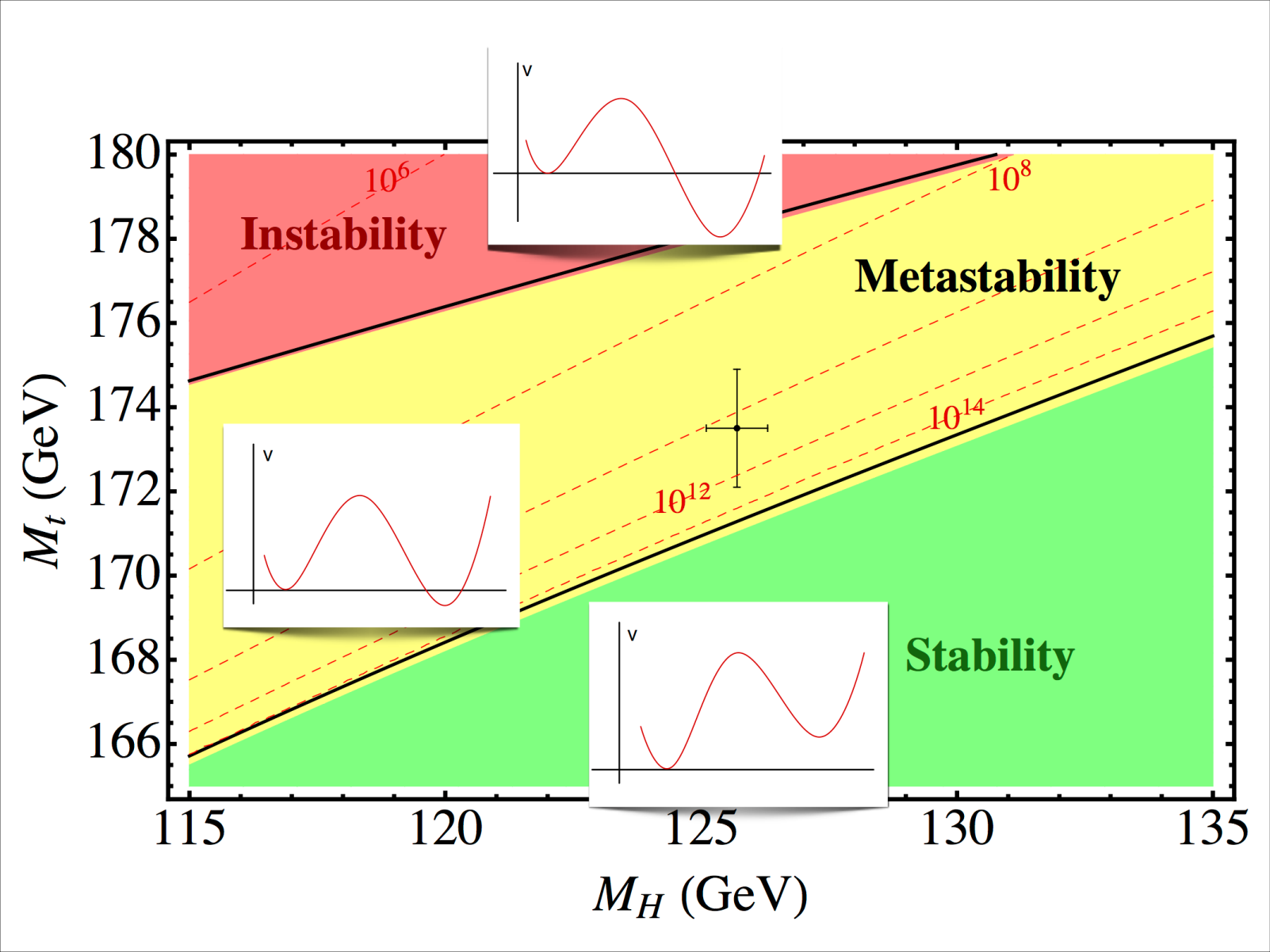 Wij
Tunnelen naar ander vacuum?!
“You don’t want to be around when that happens…”
Hoe de Higgs het verschil maakt
Higgs onmisbaar om alle deeltjes te begrijpen

Higgs is gelinkt aan de verdwenen anti-materie

Higgs lijkt op inflaton: Begin

Higgs massa suggereert instabiel heelal: Einde?
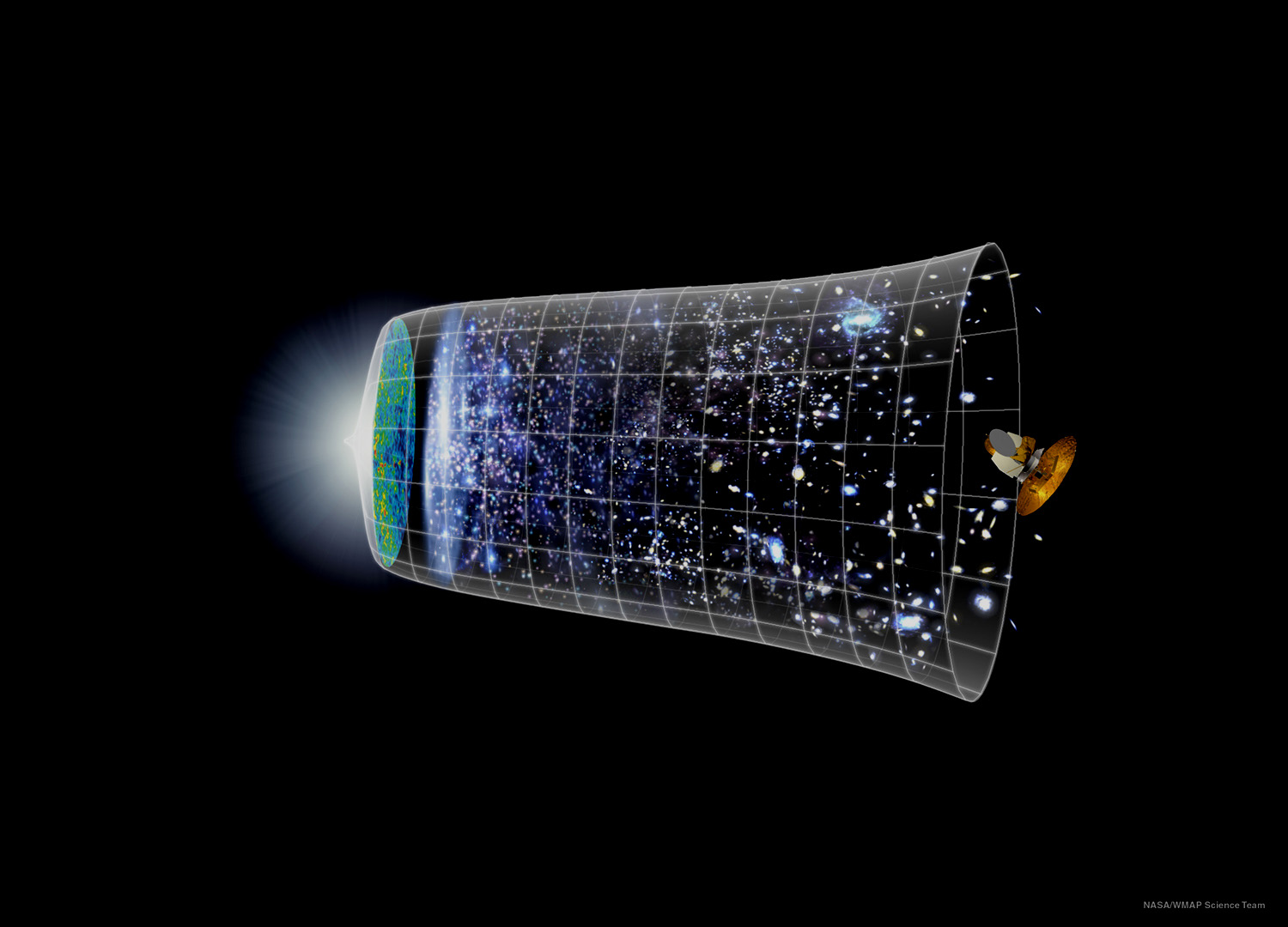 Higgs?
Anti-materie
verschil?
Instabiel vacuum?
Inflatie?
tijd
Bedankt voor uw aandacht!